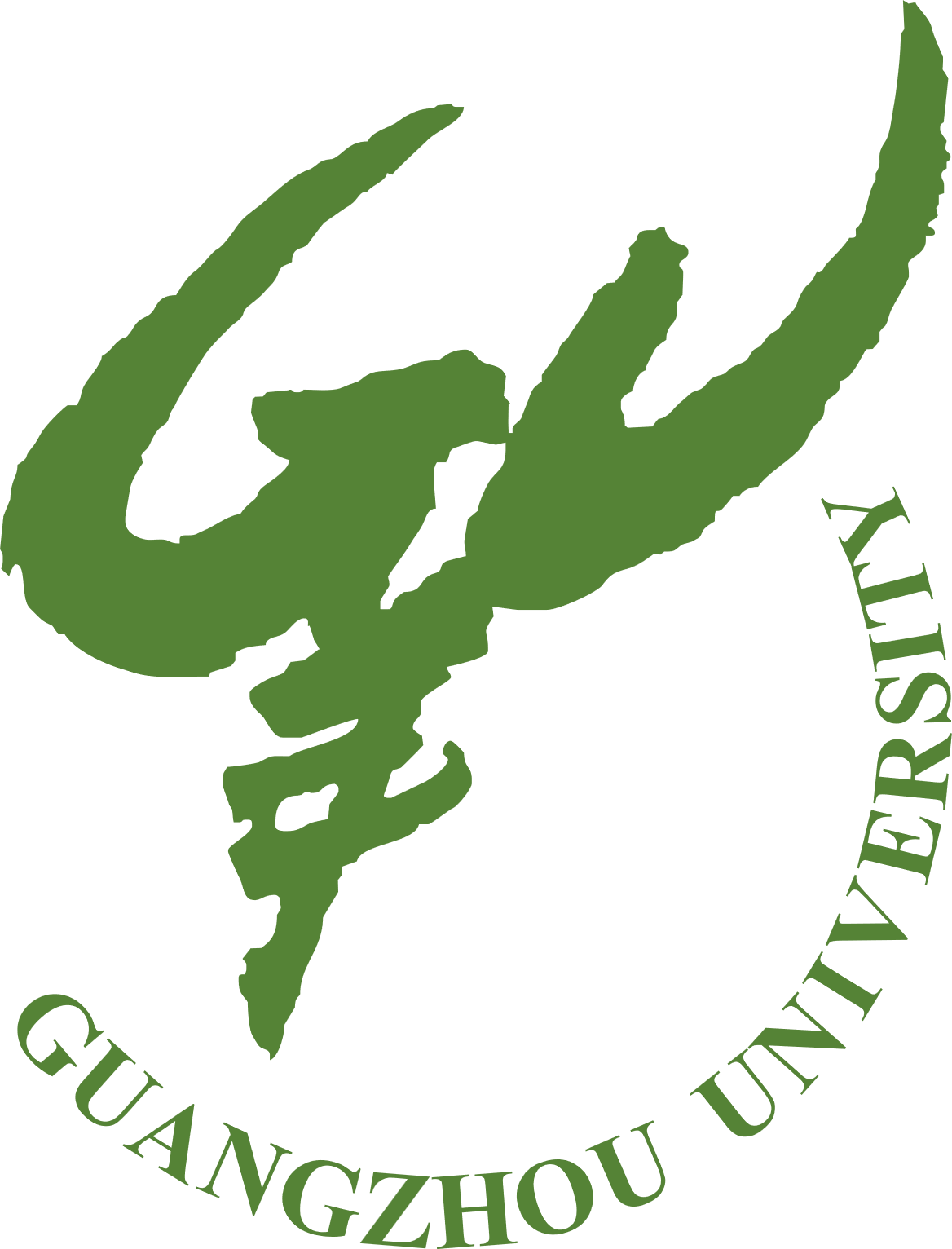 第七届全国重味物理与量子色动力学研讨会
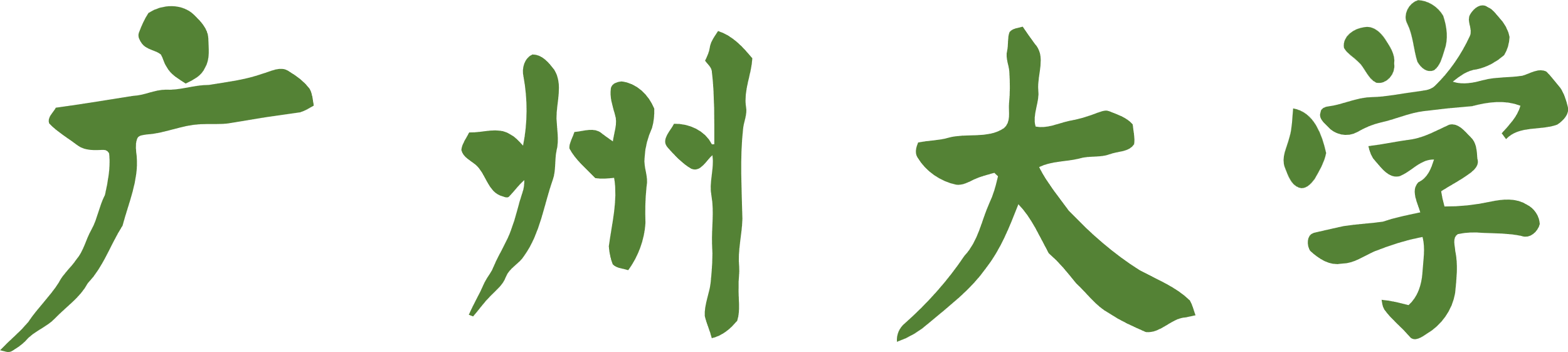 Analytic Calculation for QCD Corrections to Hard Exclusive Processes
arXiv:2407.21120
arXiv:2406.19994
Long-Bin Chen
In collaboration with：Wen Chen, Feng Feng ,Yu Jia, Siwei Hu

2025/4/20
Motivation
Unveiling the inner structure of hadron
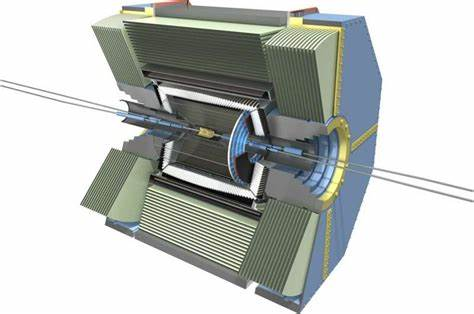 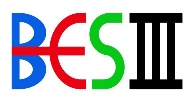 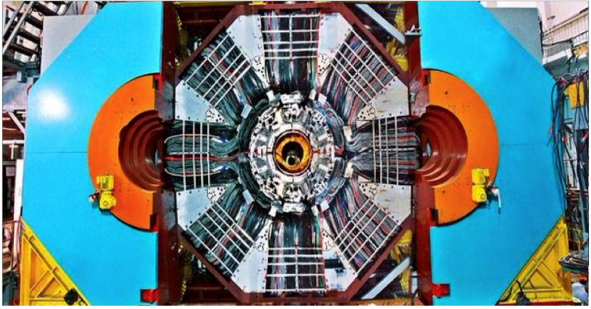 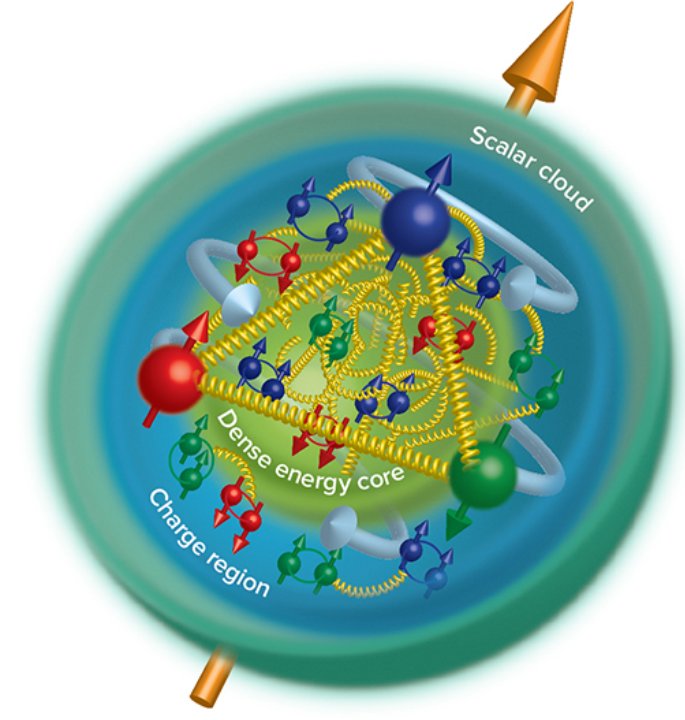 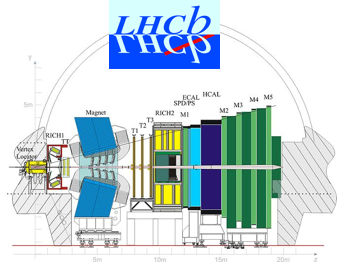 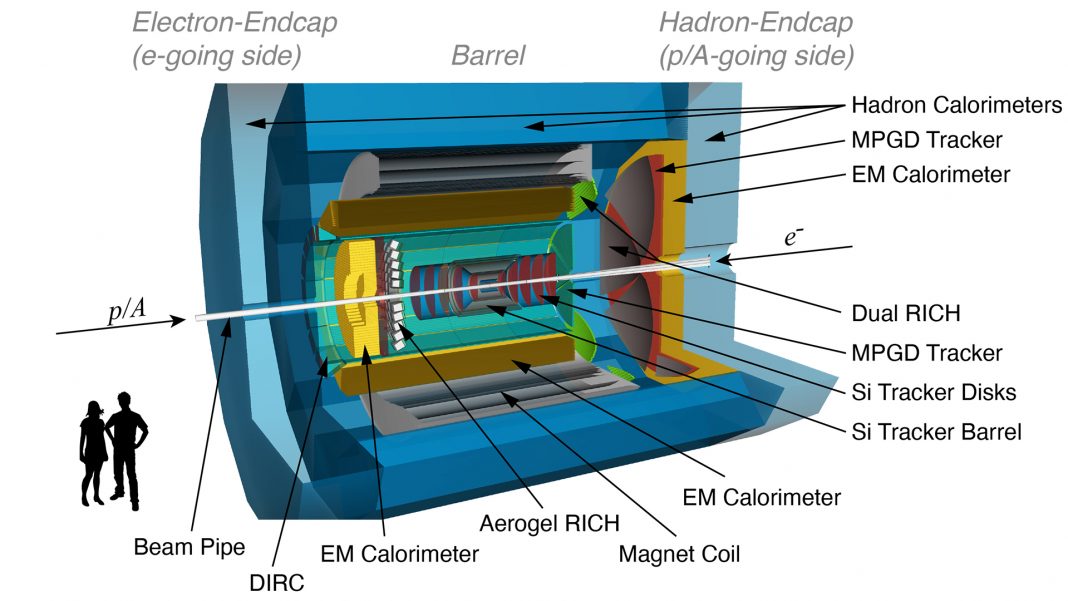 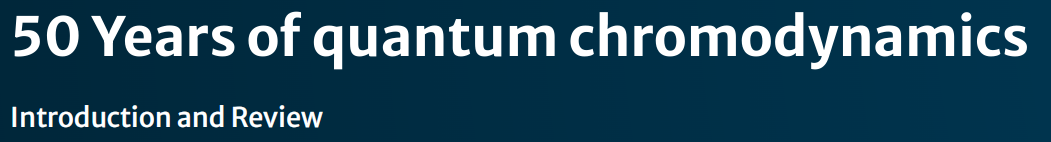 Understanding the internal structure of nucleons from quantum chromodynamics (QCD), the underlying theory of strong interaction, is the fundamental challenge faced by the contemporary hadron and nuclear physics.--Eur. Phys. J. C83, 1125 (2023 )
EM FFs: Probing the internal structure of hadrons
EM Form Factors for mesons and baryons:
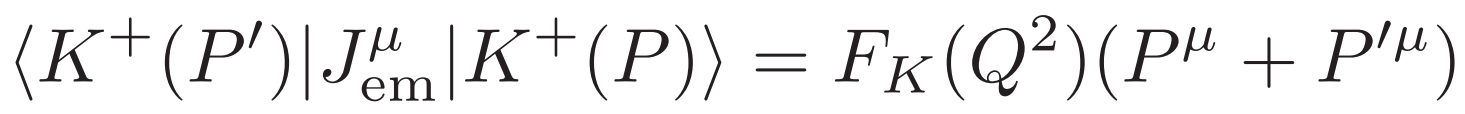 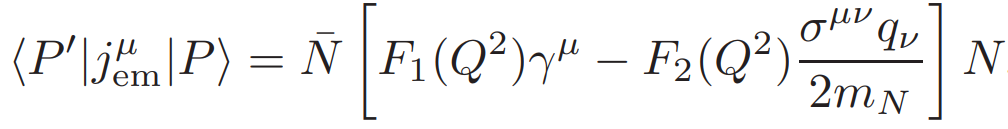 Pauli FF
Dirac FF
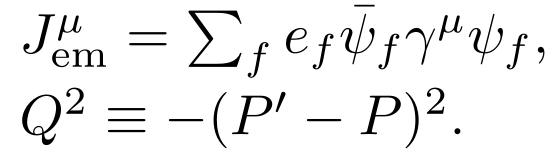 EM FFs describe the distributions of electric charge and magnetization inside the hadron, key roles to probes the internal structure of hadron.
Probing baryon and meson EM Form Factors
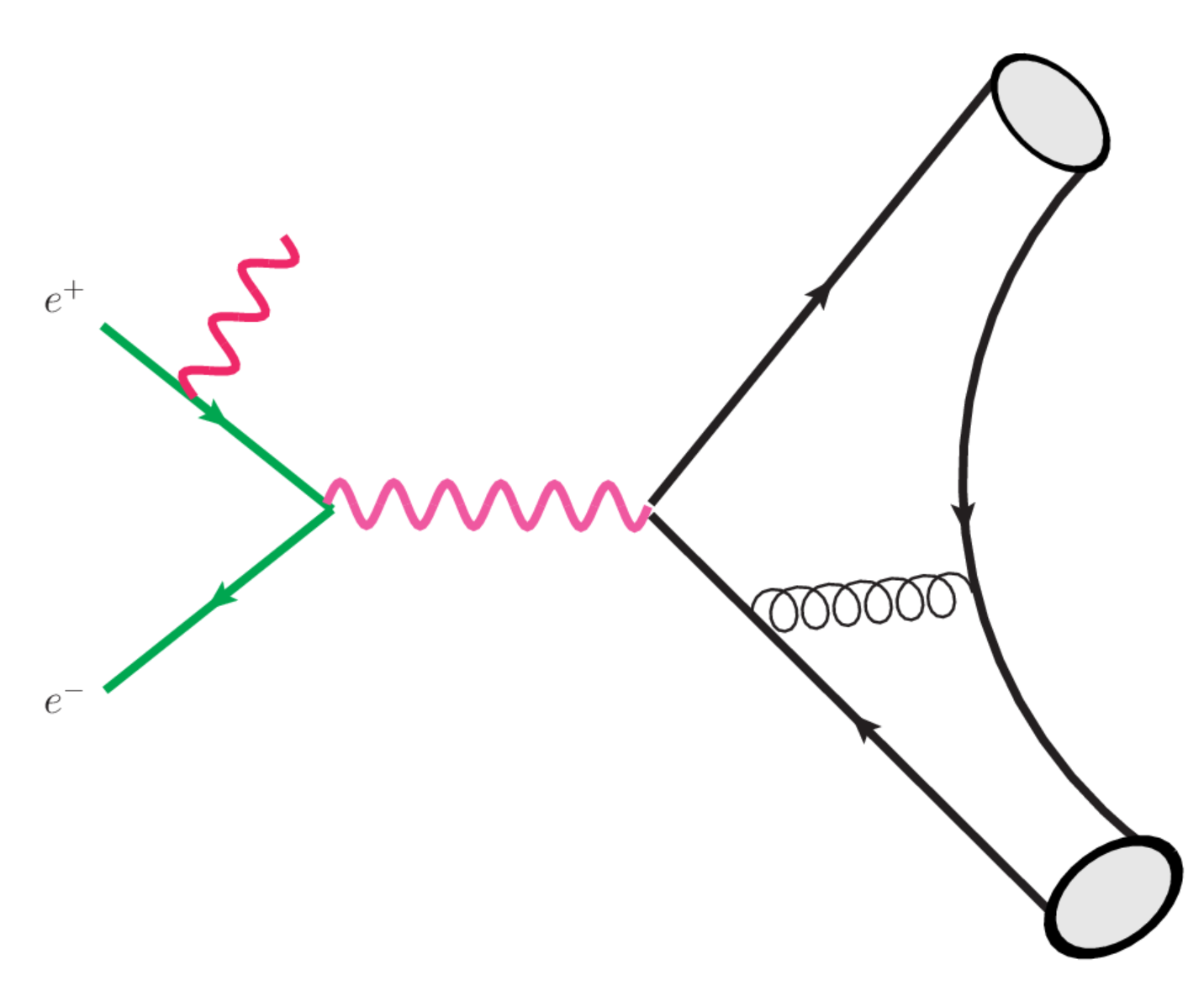 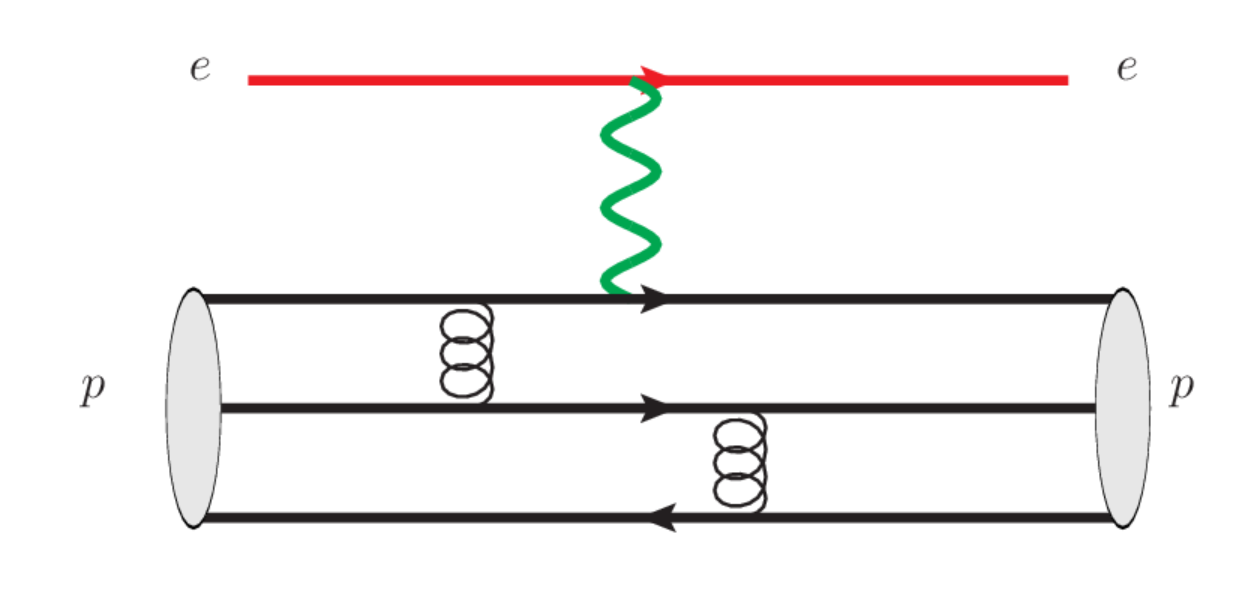 Space Like
R. Hofstaders’ pioneering work in mid-50s




SLAC, Q^2 up to 30GeV^2 in early 90
Phys. Rev. D 48 , 29 (1993)
EIC：Q^2 up to 40-50 GeV^2
arXiv:2208.14575
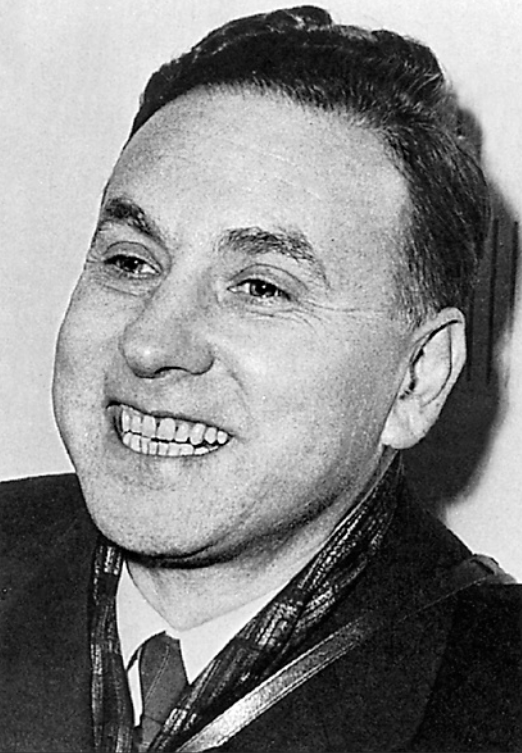 Time Like
BESIII, BarBar, Belle II, STCF
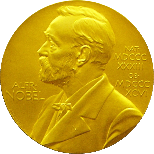 1961
王雅迪4.19       黄光顺4.19
Babar, Q^2 up to 40GeV^2 in 2013
Phys. Rev. D88 , 072009 (2013)
Theoretical side on EMFFs
vector meson dominance model
PLB43,191 (1973); PRD69,054022 (2004); NCA109, 241 (1996); CPL41, 021302 (2024); ……
constitute quark model
PRD44, 229 (1991); PRD73, 114021 (2006); PLB671, 153 (2009); ……
cloudy bag model
PRD24, 216 (1981); PRD28, 2848 (1983); PRC46, 1077 (1992); ……
Dyson-Schwinger equation
CTP58, 79 (2012); PRL111, 101803 (2013); FBS55, 1185(2014); ……
light-front Hamiltonian
PRD102, 016008 (2020); ……
chiral perturbation theory
EPJA26, 1 (2005); PRC86, 065206 (2012); ……
light-cone sum rule
PRD65, 074011 (2002); PRD78, 033009 (2008); PRD88, 114021 (2013); ……
lattice QCD
PRD84, 074507 (2011); PRD83, 094502 (2011); PRD96, 114509 (2017);
PRD92, 054511 (2015); PRD100, 014509 (2019); PRD101, 014507 (2020); ……
dispersive analysis
NPA596, 367 (1996); PRC75, 035202 (2007); ……
Factorization:
Large Q^2, Collinear Factorization 
(Lepage, Brodsky, Efremov, Radyushkin, Duncan, Mueller)
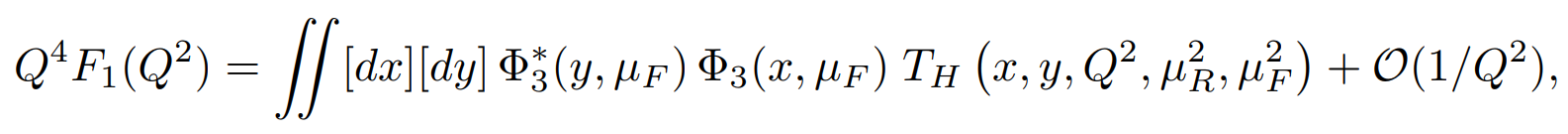 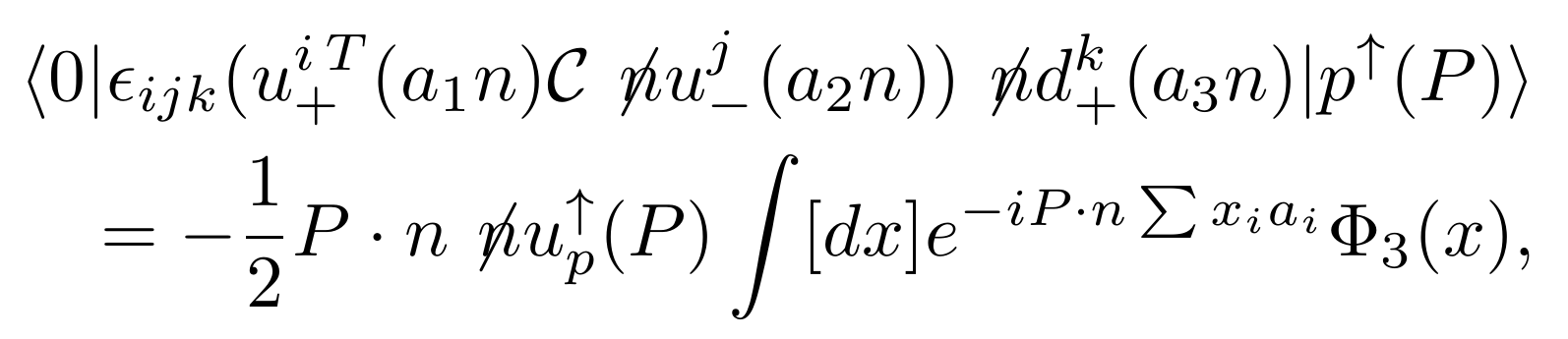 Operator definition of Tiwst-3 LCDA for baryon
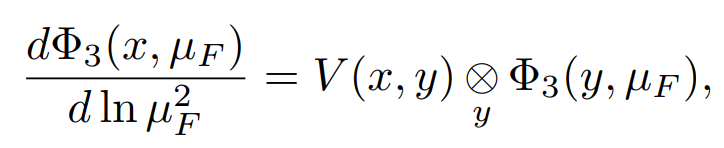 Phys. Rev. D
22 , 2157 (1980)
Phys. Rev. D
78 , 033009 (2008)
ERBL evolution equations
Hard Kernel
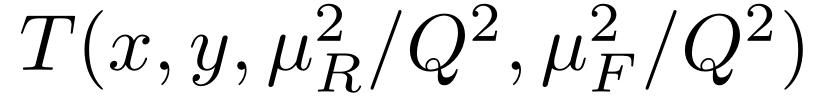 Pertubative Expansion
Leading Order EMFFs 

G. P. Lepage and S. J. Brodsky, Phys. Rev. Lett. 43, 545 - 549 (1979) 
G. P. Lepage and S. J. Brodsky, Phys. Rev. D22, 2157 (1980) 
V. L. Chernyak, A. R. Zhitnitsky and V. G. Serbo, JETP Lett. 26, 594 (1977)
 V. L. Chernyak and A. R. Zhitnitsky, Phys. Rept. 112, 173 (1984)
Status of EMFF in pQCD  for baryon FFs
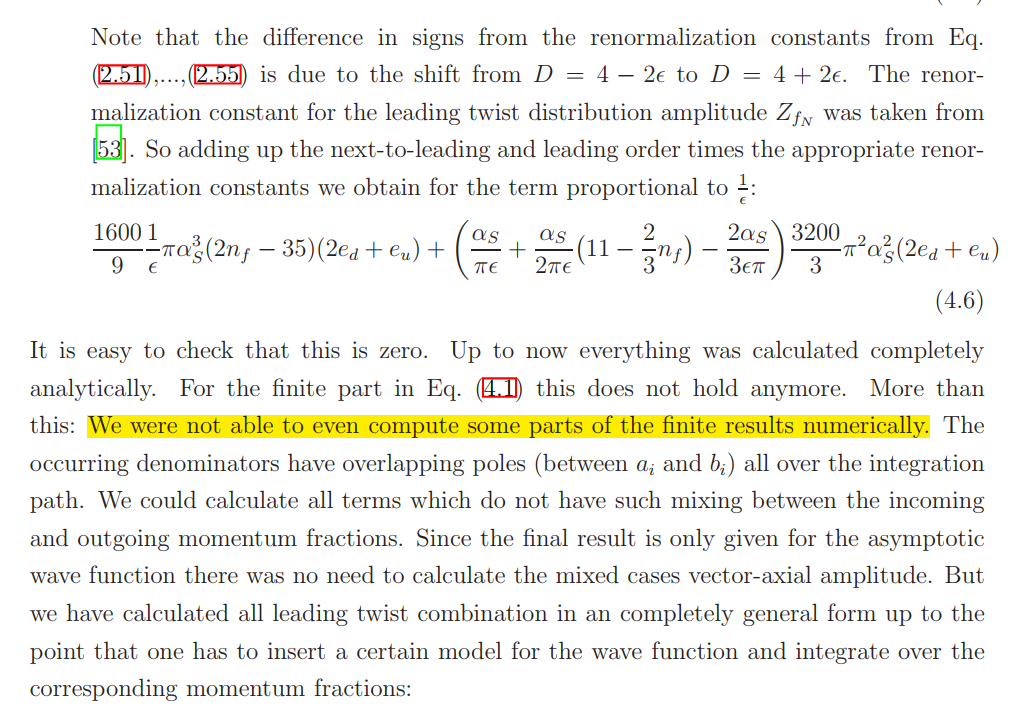 Promotionsgesuch eingereicht am: 18.06.2014
Die Arbeit wurde angeleitet von: Prof. Dr. V. Braun
Perturbative matching in KM scheme
S. Krankl and A. Manashov, Phys. Lett. B 703,519-523 (2011)
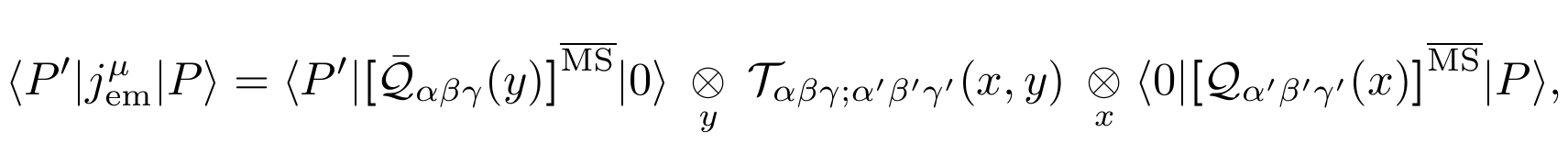 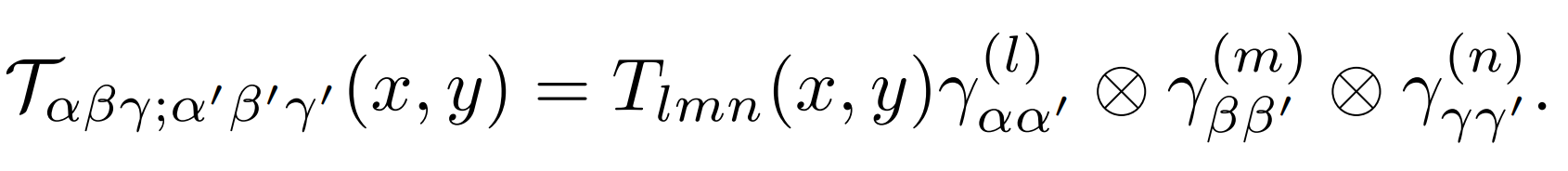 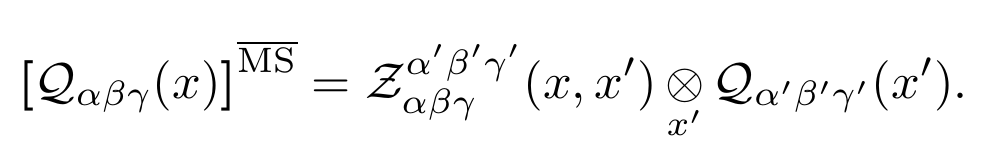 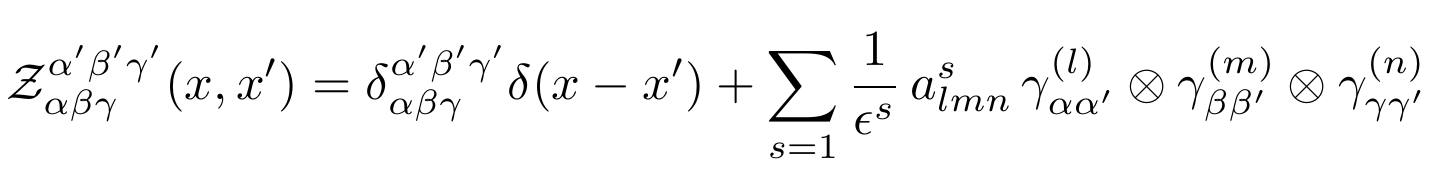 Matching
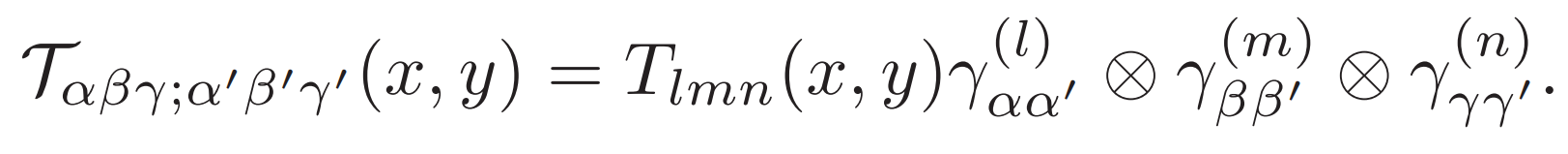 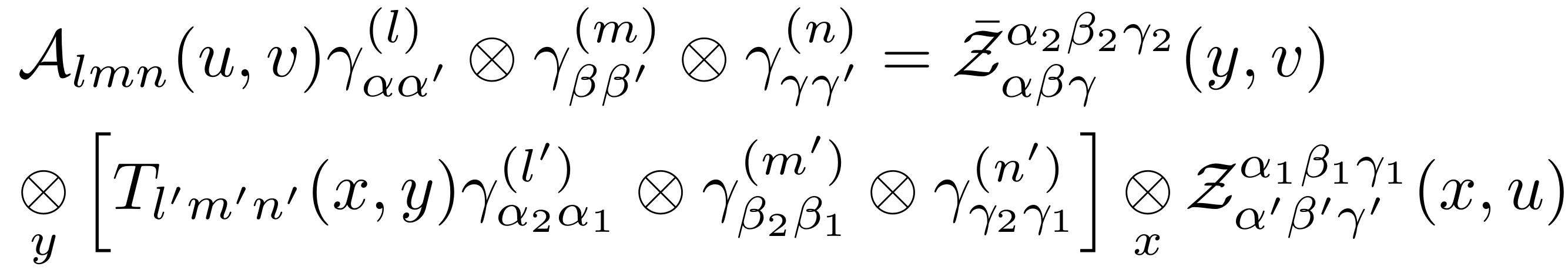 Renormalization Factor
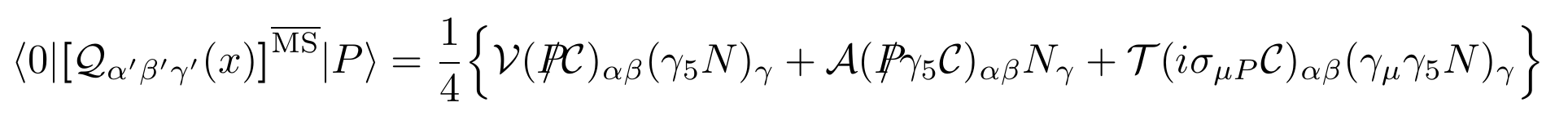 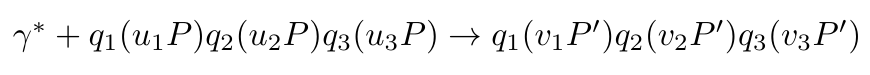 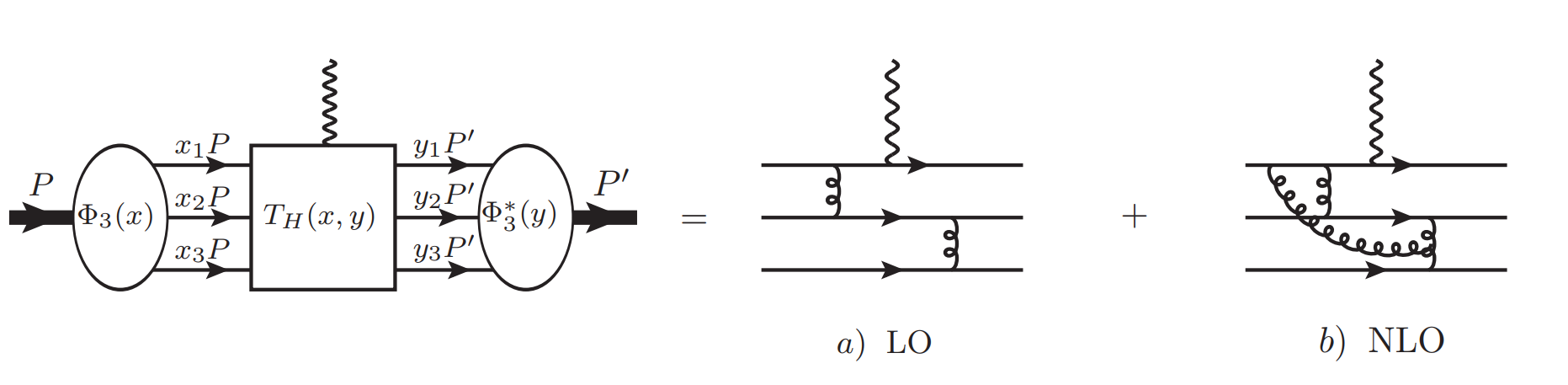 Feynman Diagrams(about 2000)
Convolution:
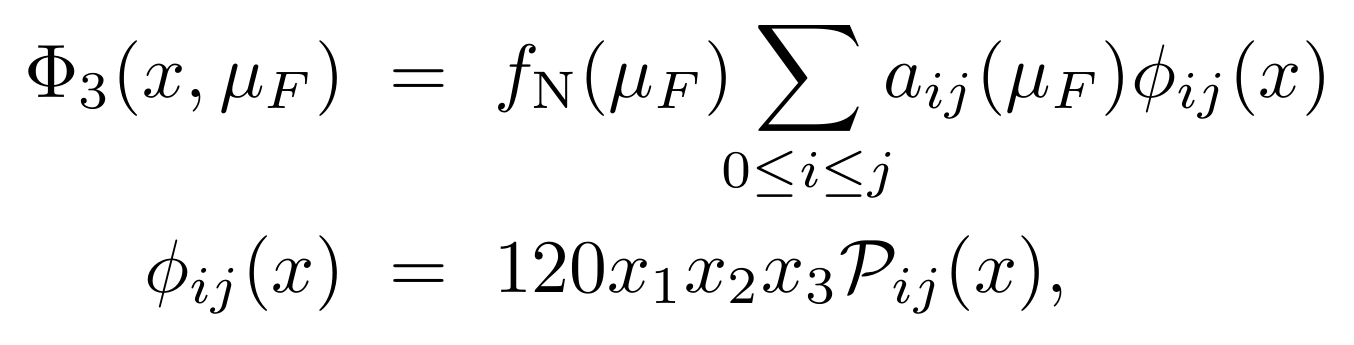 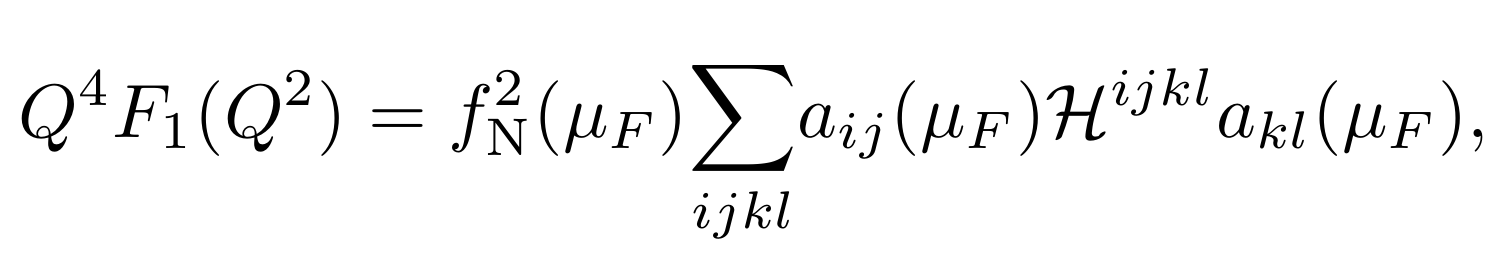 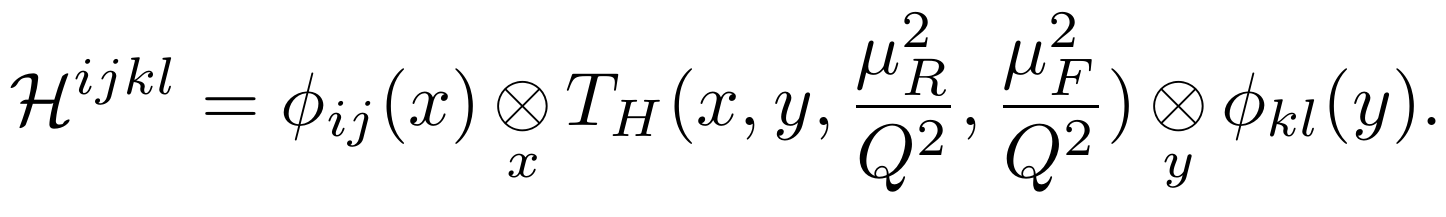 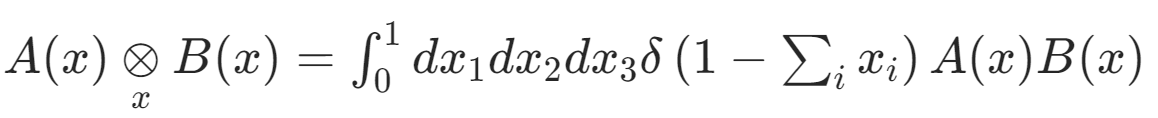 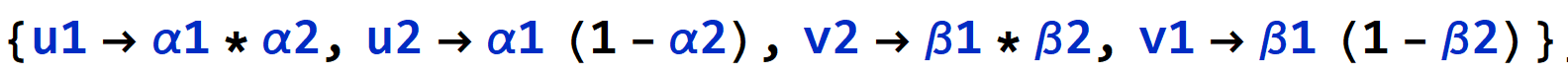 Kaon FFs
The short distance coefficients:
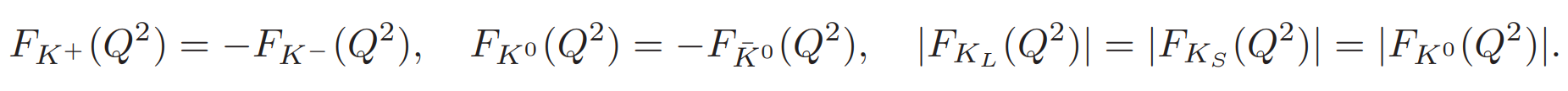 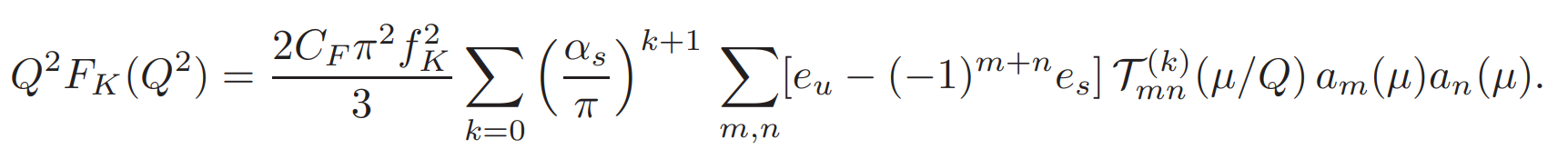 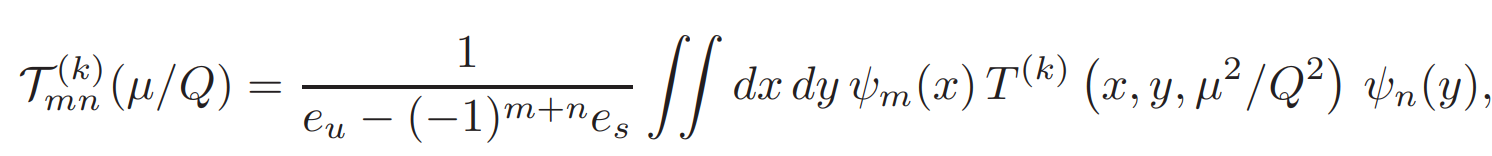 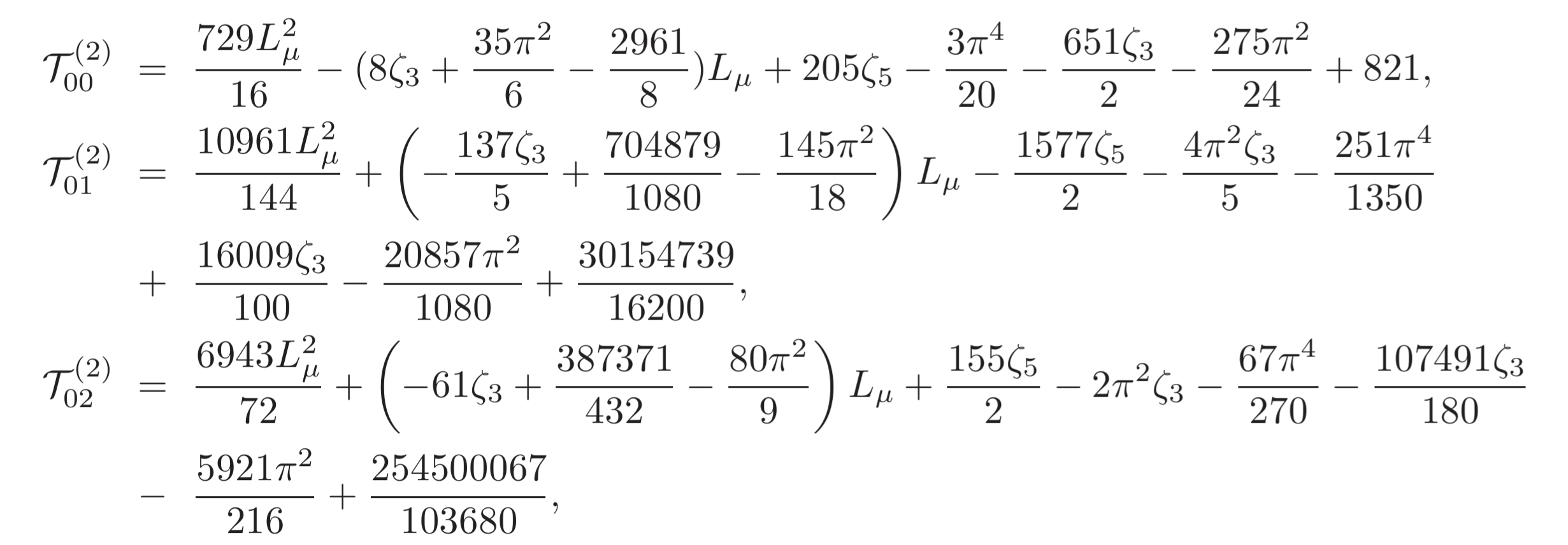 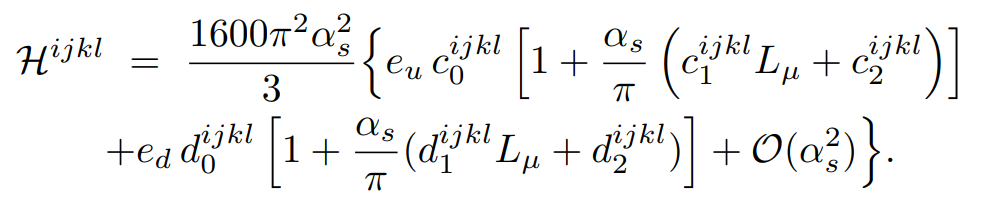 Proton FFs
Analytic short-distance coefficients
Agreed with 
Huang, Shi, Wang and Zhao
[arXiv: 2407.18724]
Only Zeta function and rational number appear.

Validated numerically by cubature
Calculation Methods
Diagrams and amplitudes : HepLibFeng 2021, FeynArts
Partial Fraction: Apart
Integrals Reduction: FIRE (Integration-By-Parts)
Master Integrals Calculation: Differential Equations
Validations of analytic results for MIs: AMFLOW, AmpRed
Two-fold and Four-fold convolutions:  Cubature, PolylogTool
Feng 2012
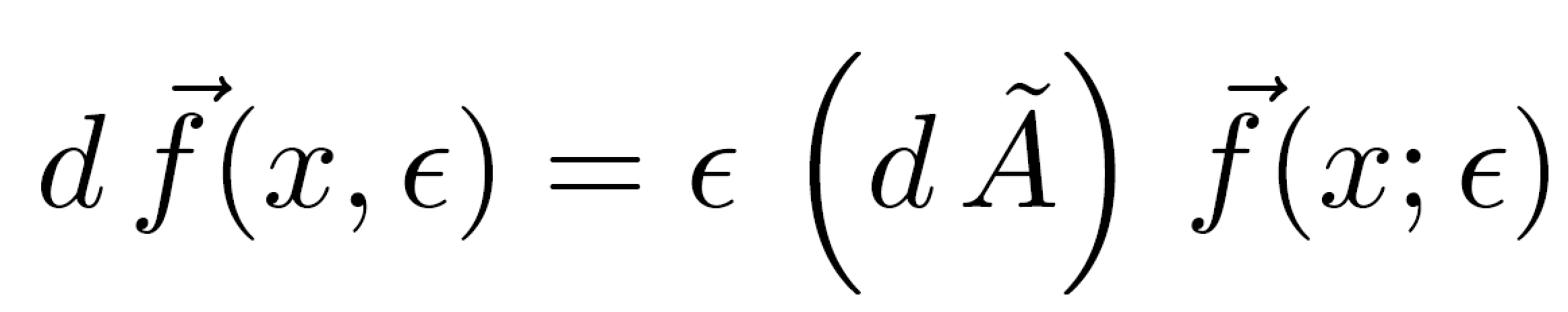 Liu, Ma 2022
Chen 2024
Phenomenological Exploration
Leading-twist LCDA
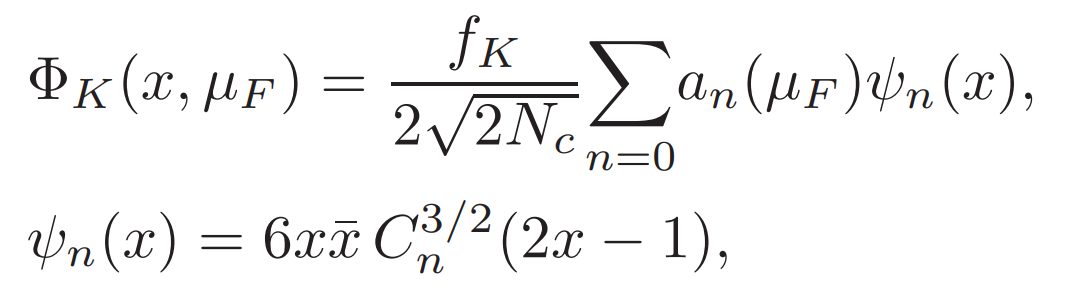 Kaon
Twist-2
Nucleon
Twist-3
华俊4.20
Charge Kaon FFs
Space like FFs, data taken form Ding et.al. Phys. Rev. Lett. 18, 181902 (2024)
Time like FFs, data taken from BESIII and BarBar
Neutral Kaon FFs
Time like FFs for neutral Kaon, 
data take from BESIII[Phys. Rev. Lett. 132,131901 (2024)]
SU(3) Flavor Breaking Effects
Kaon FFs
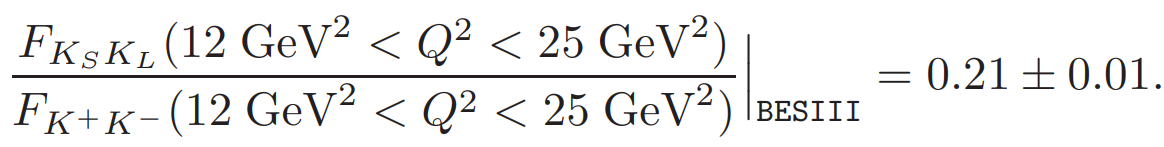 Data take from BESIII [Phys. Rev. Lett. 132,131901 (2024)]
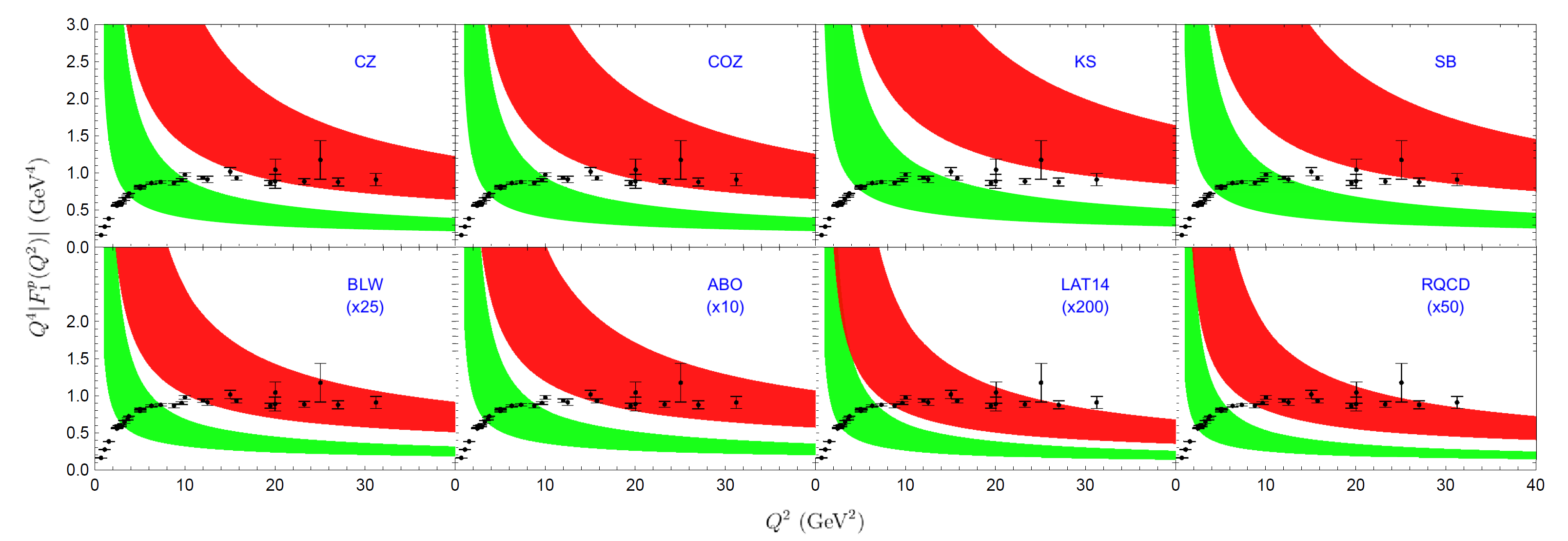 Space like FFs
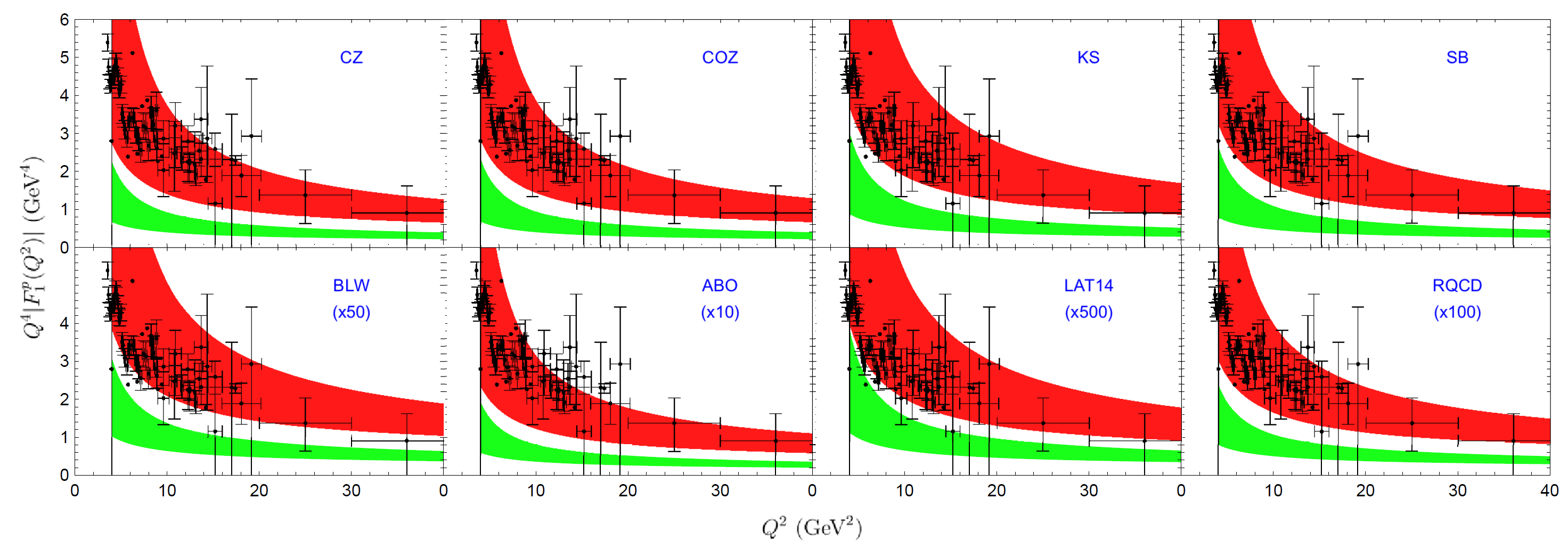 Time like FFs
Space like FFs
Time like FFs
Conclusion
The EM form factors for kaon have been calculated up to NNLO QCD corrections.
The EM form factors for baryon have been calculated up to NLO QCD corrections after 50 years.
The matching kernel have been obtained analytically.
The QCD corrections turn out to be positive and significant.
Extend to more exclusive processes…
Combined with PMC [ Rep. Prog. Phys. 78 (2015) 126201] …
Thanks！
Relate to Experimental mesurement